Acts 2-4, especially.42-47; 4.31The Call to DiscipleshipFour priorities
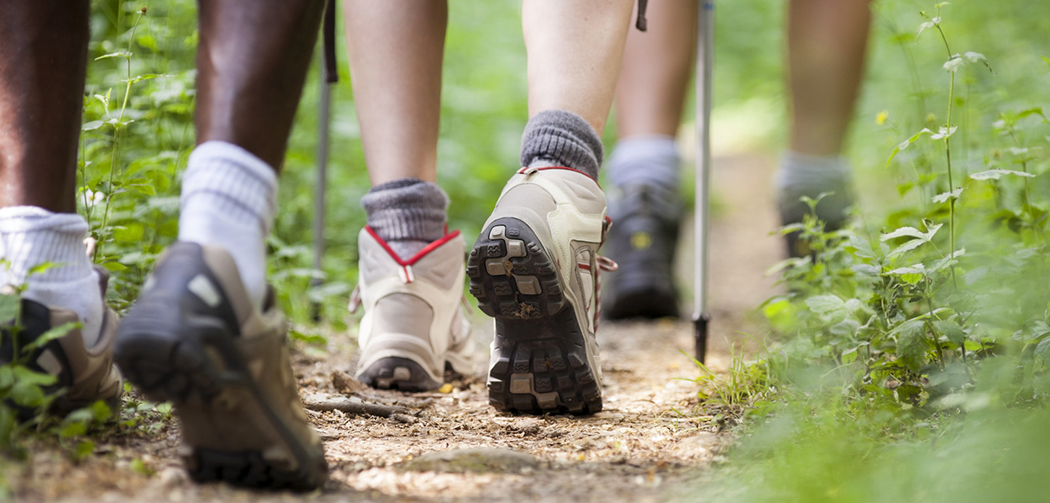 1. Take a stand
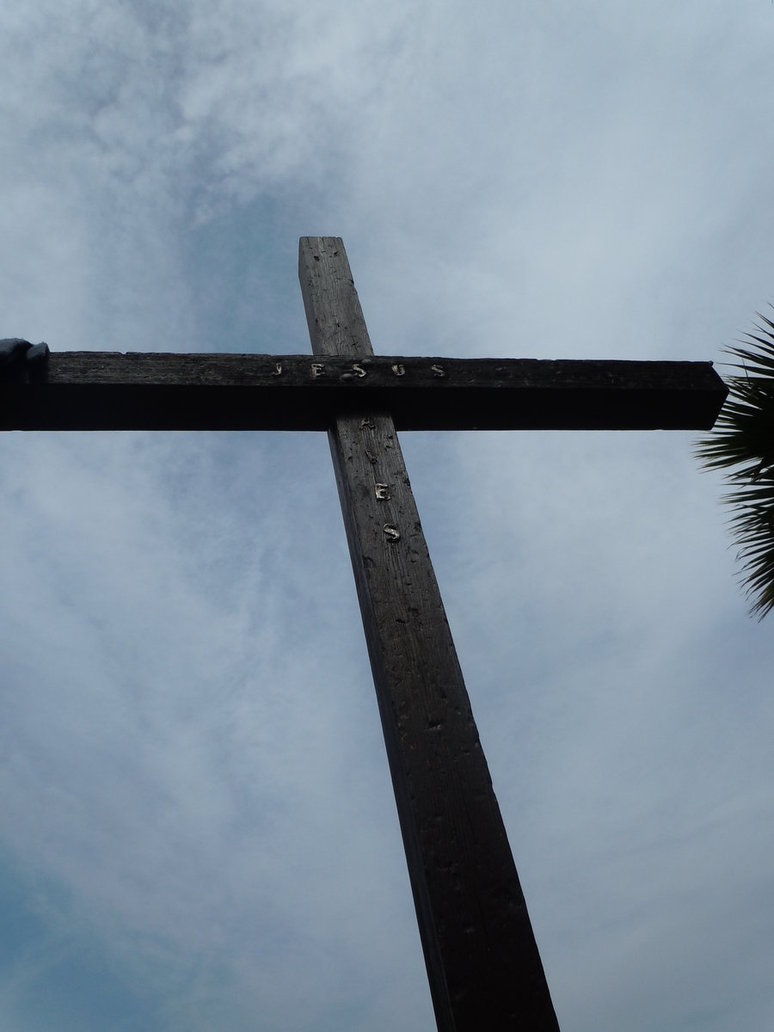 The early disciples were confident, courageous, and full of joy.
Acts 4.12-13
2. Draw a circle
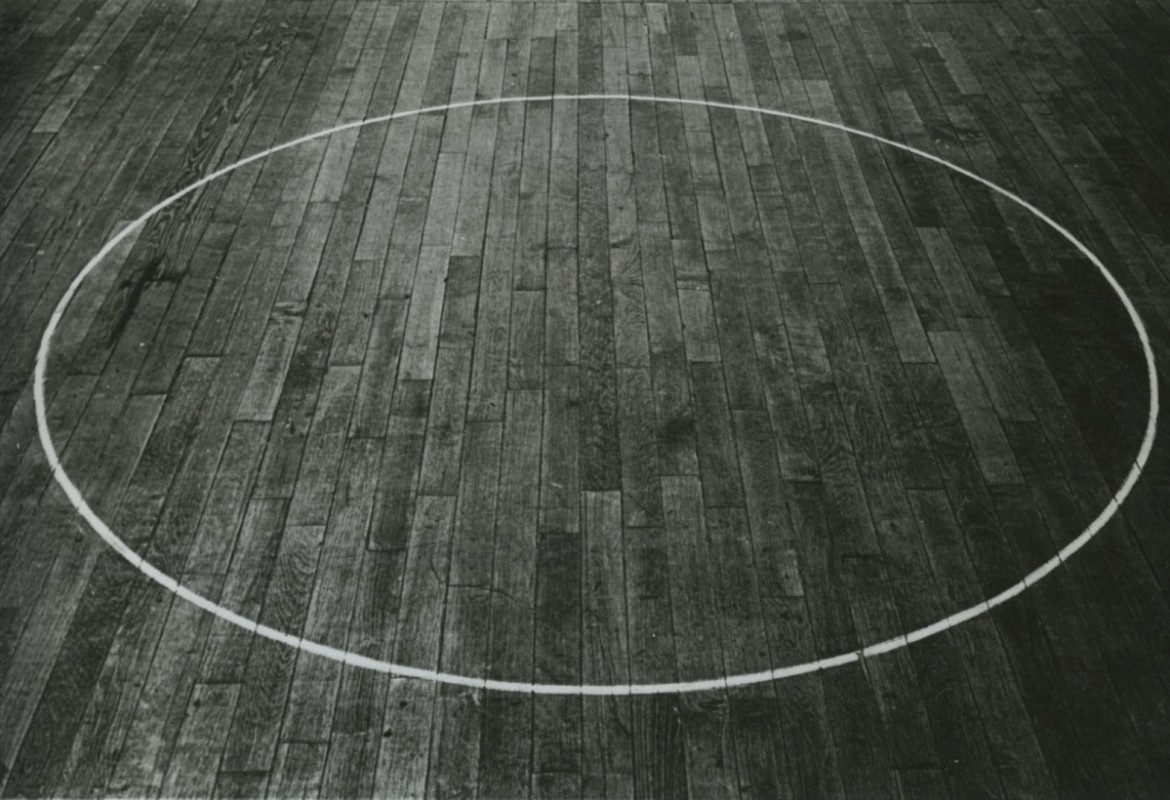 Acts 2.42
Revival starts with me
3. Say a prayer
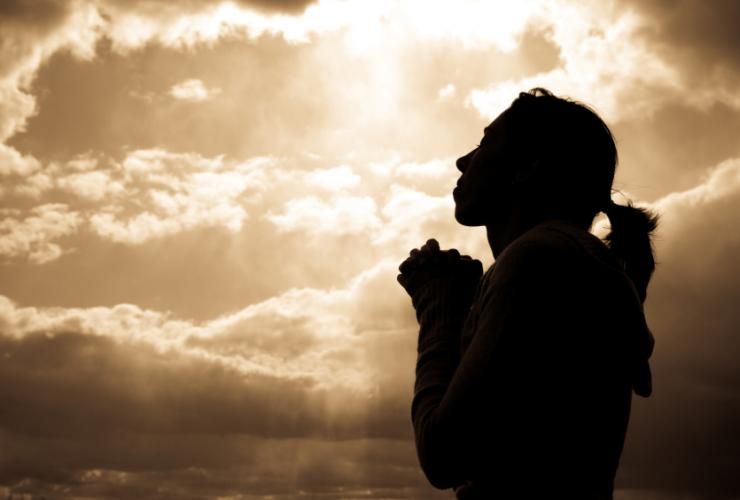 Acts 2.42; 4.31
Our prayer week begins 8 October but don’t wait!
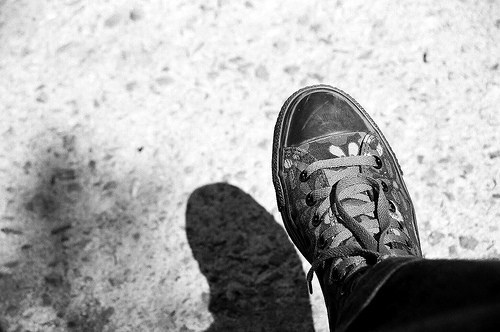 4. Take a step
Acts 2.38-41
Acts 4.31
Many other examples. What step is God calling you to take?